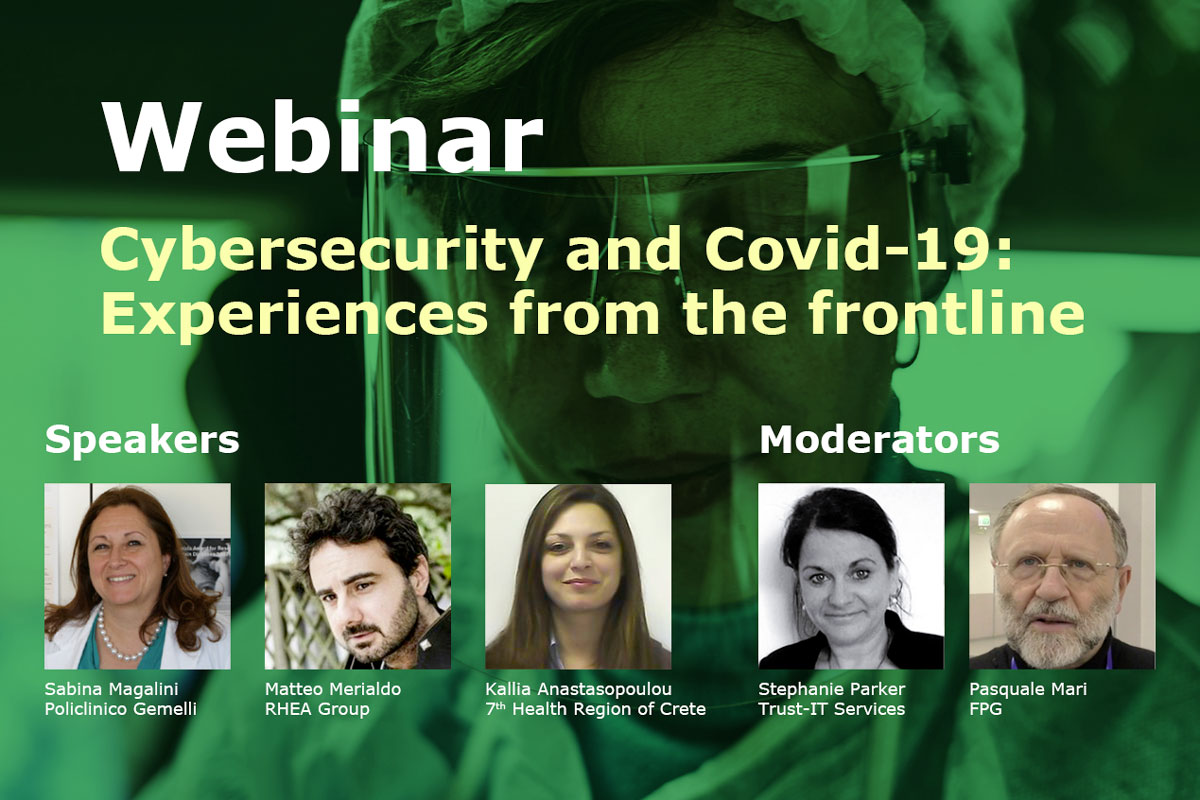 PANACEA: People-centric Cybersecurity in Healthcare
6/23/2020
www.panacearesearch.eu
1
Agenda
23/06/2020
www.panacearesearch.eu
2
COVID-19: A growing cyber-threat landscape
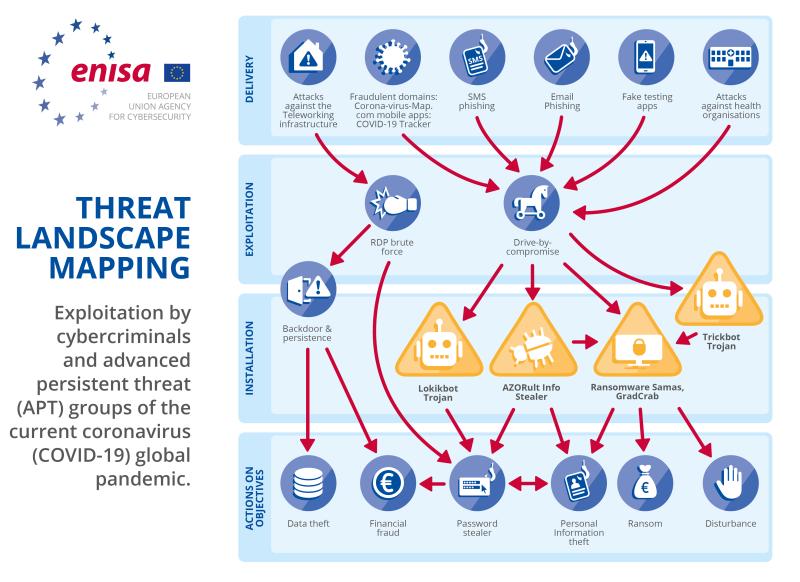 6/23/2020
www.panacearesearch.eu
3
Get involved: Join our Community!
www.panacearesearch.eu
Twitter:       @H2020panacea
LinkedIn:     /in/panacearesearch
YouTube:     https://www.youtube.com/channel/UC5k4hx6IQiRd0nXNtWK_jMQ
Subscribe to our newsletter: https://www.panacearesearch.eu/newsletter
© Copyright 2018 - PANACEA has received funding from the European Union’s Horizon 2020 research and innovation programme under the Grant Agreement no 826293. The content of this document does not represent the opinion of the European Union, and the European Union is not responsible for any use that might be made of such content
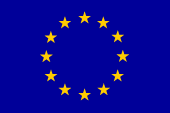 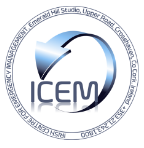 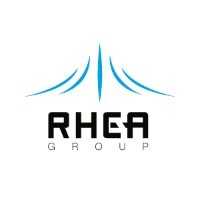 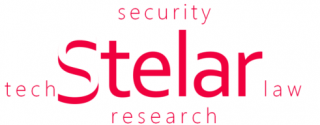 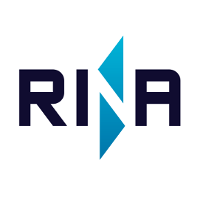 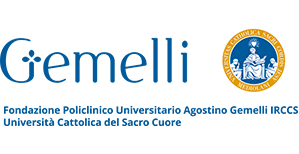 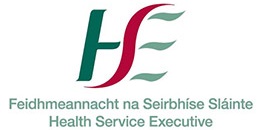 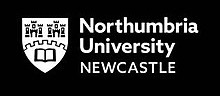 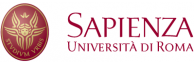 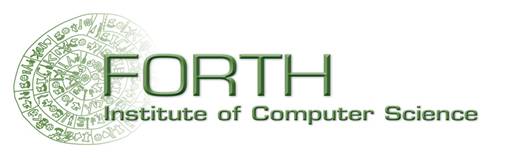 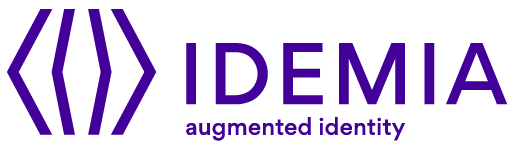 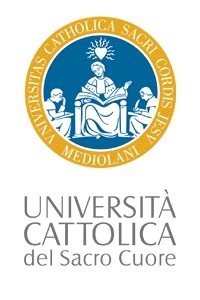 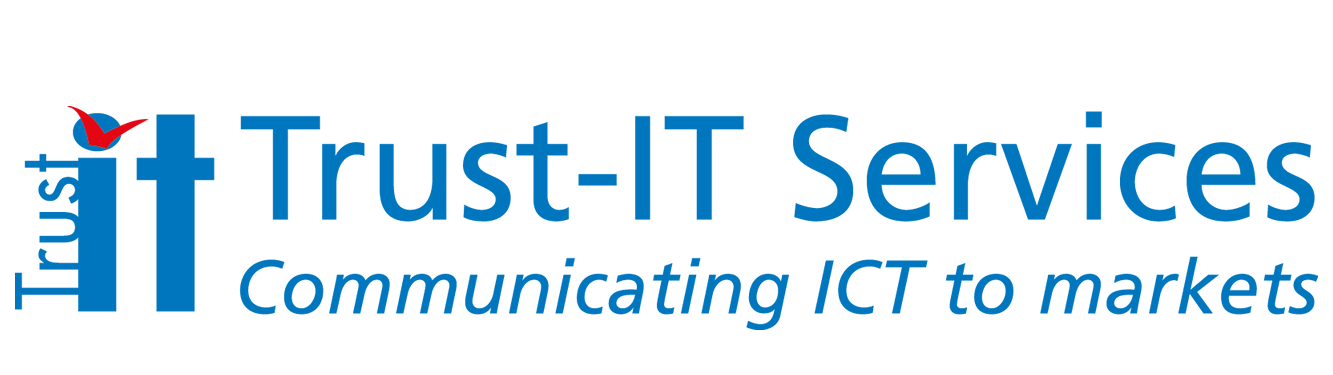 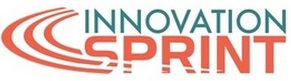 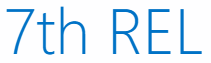 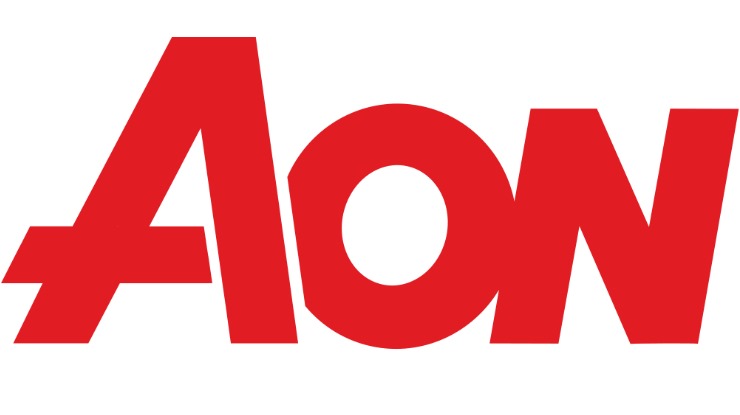 www.panacearesearch.eu
4